Scattegories
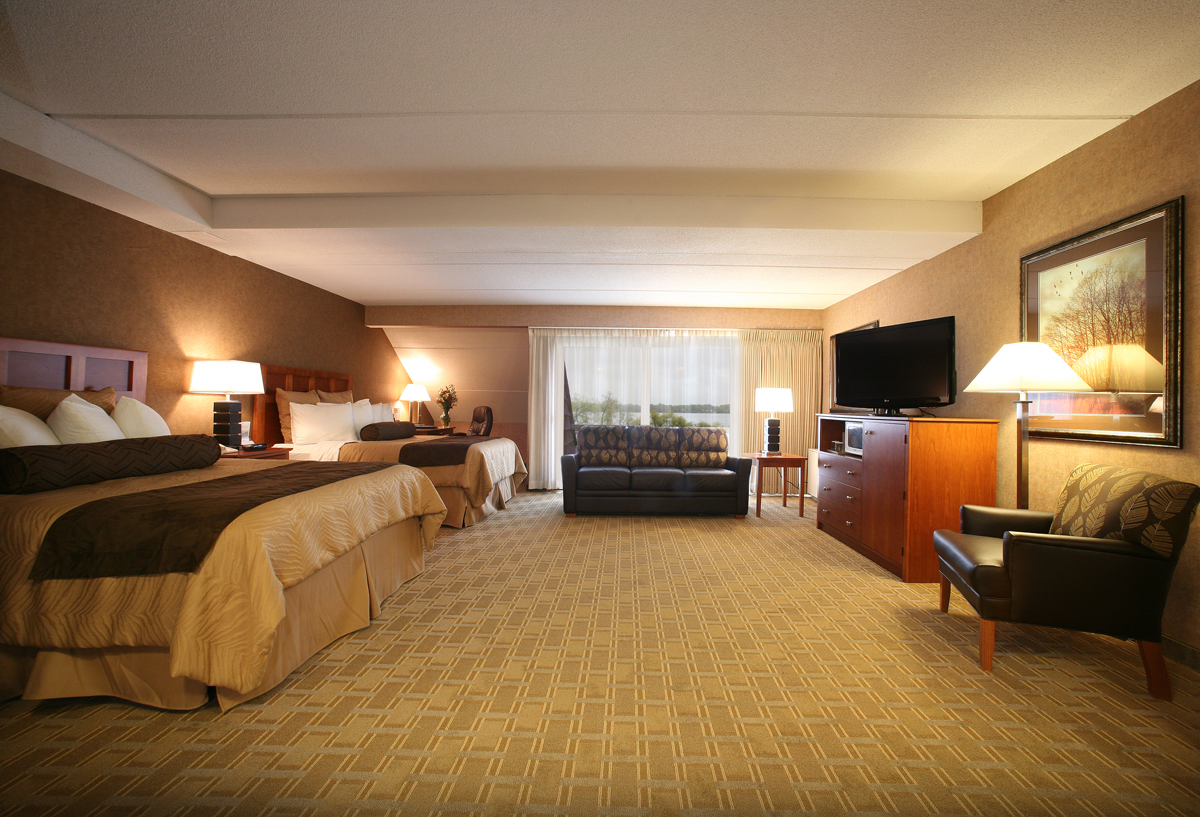 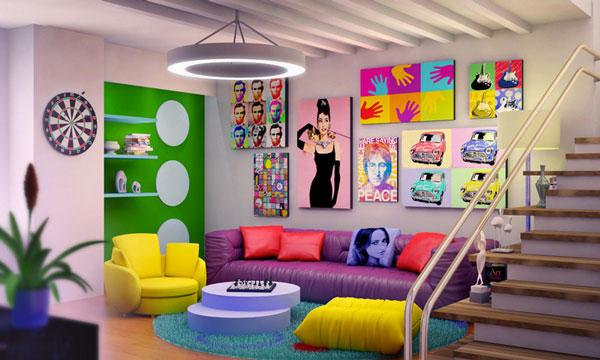 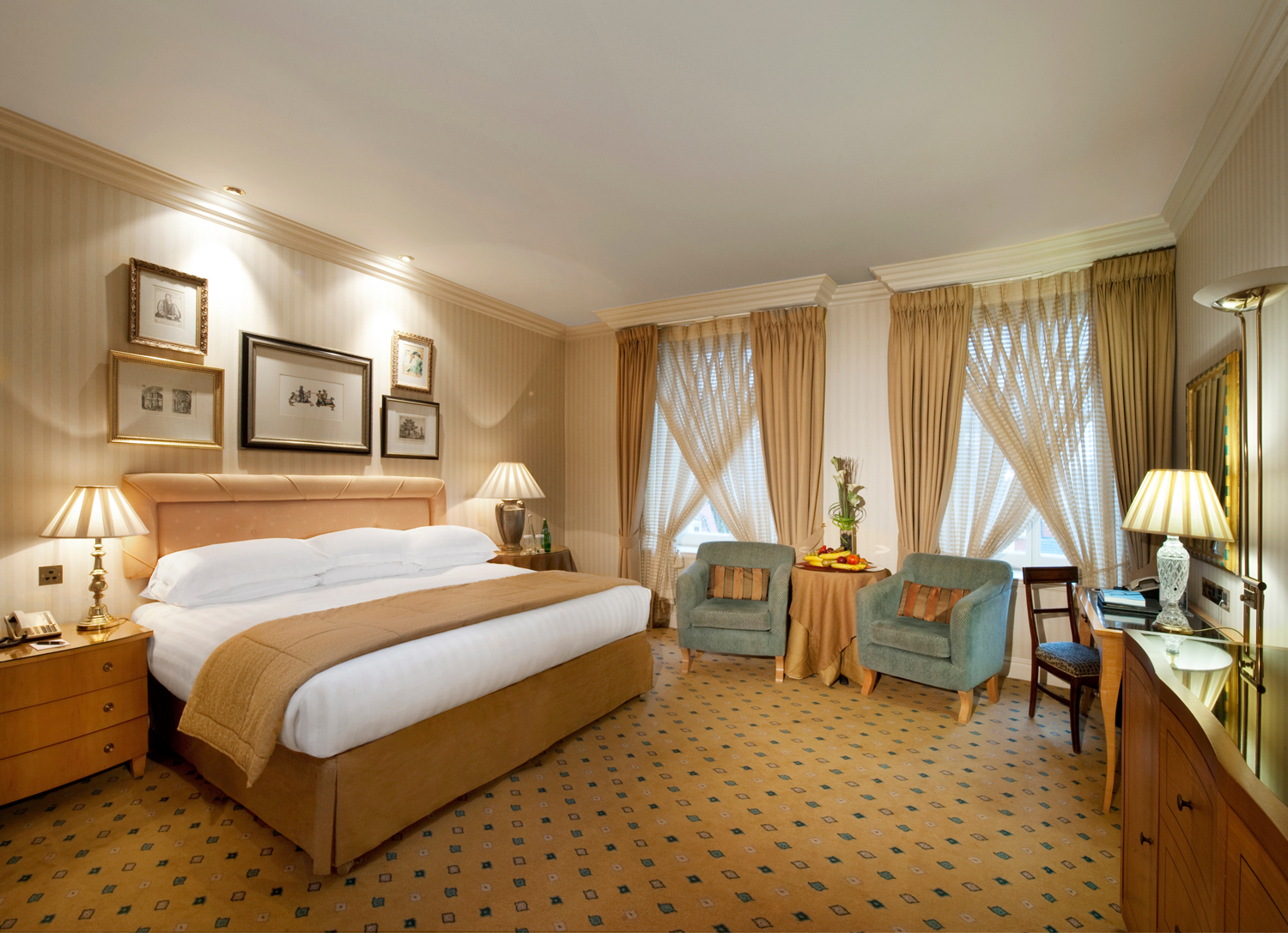 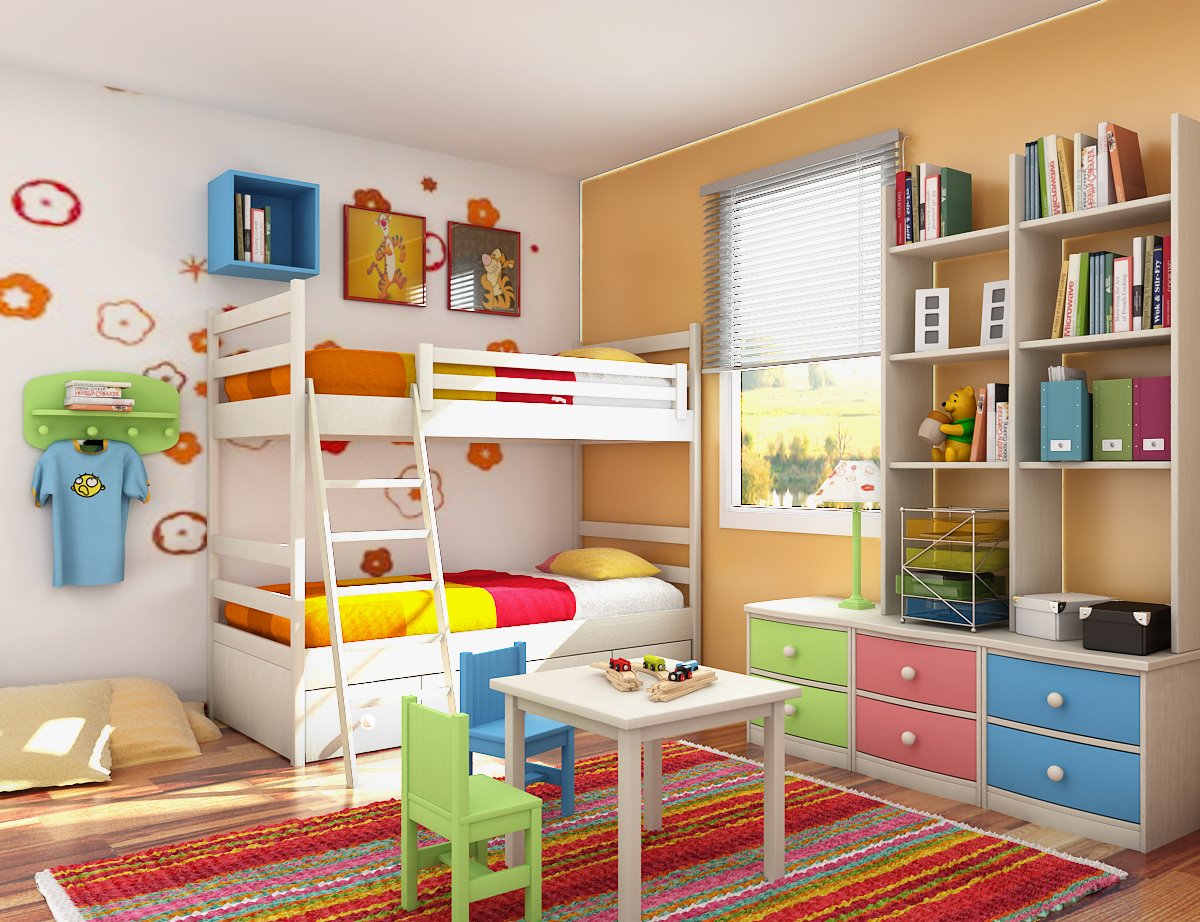 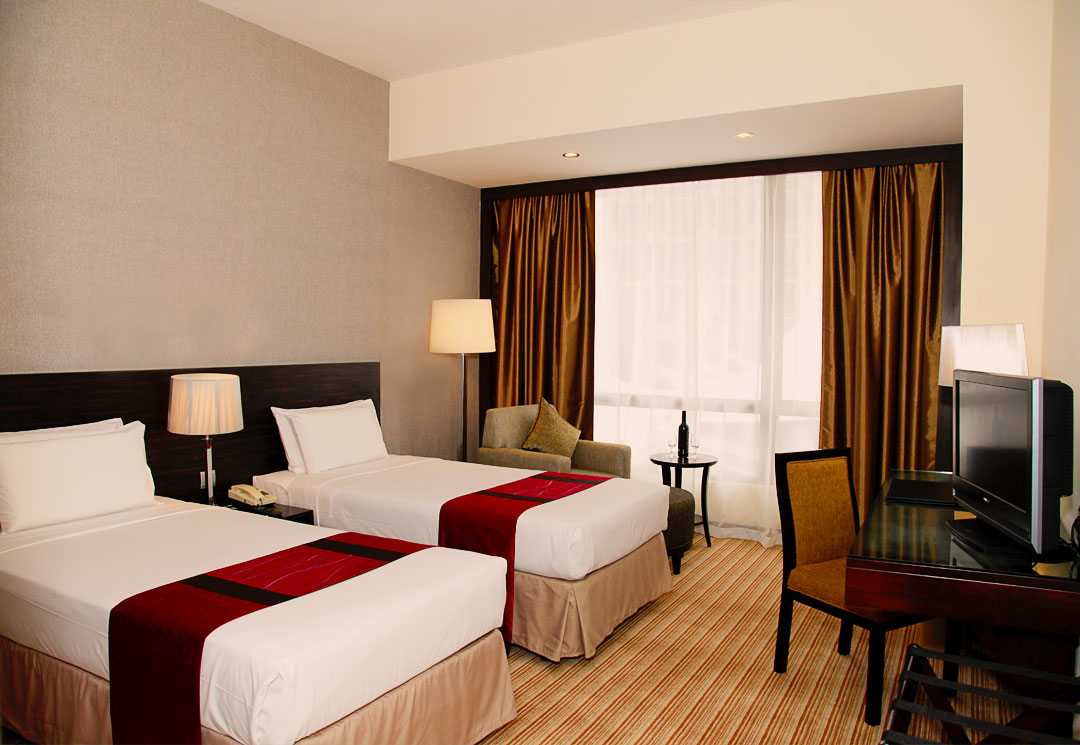 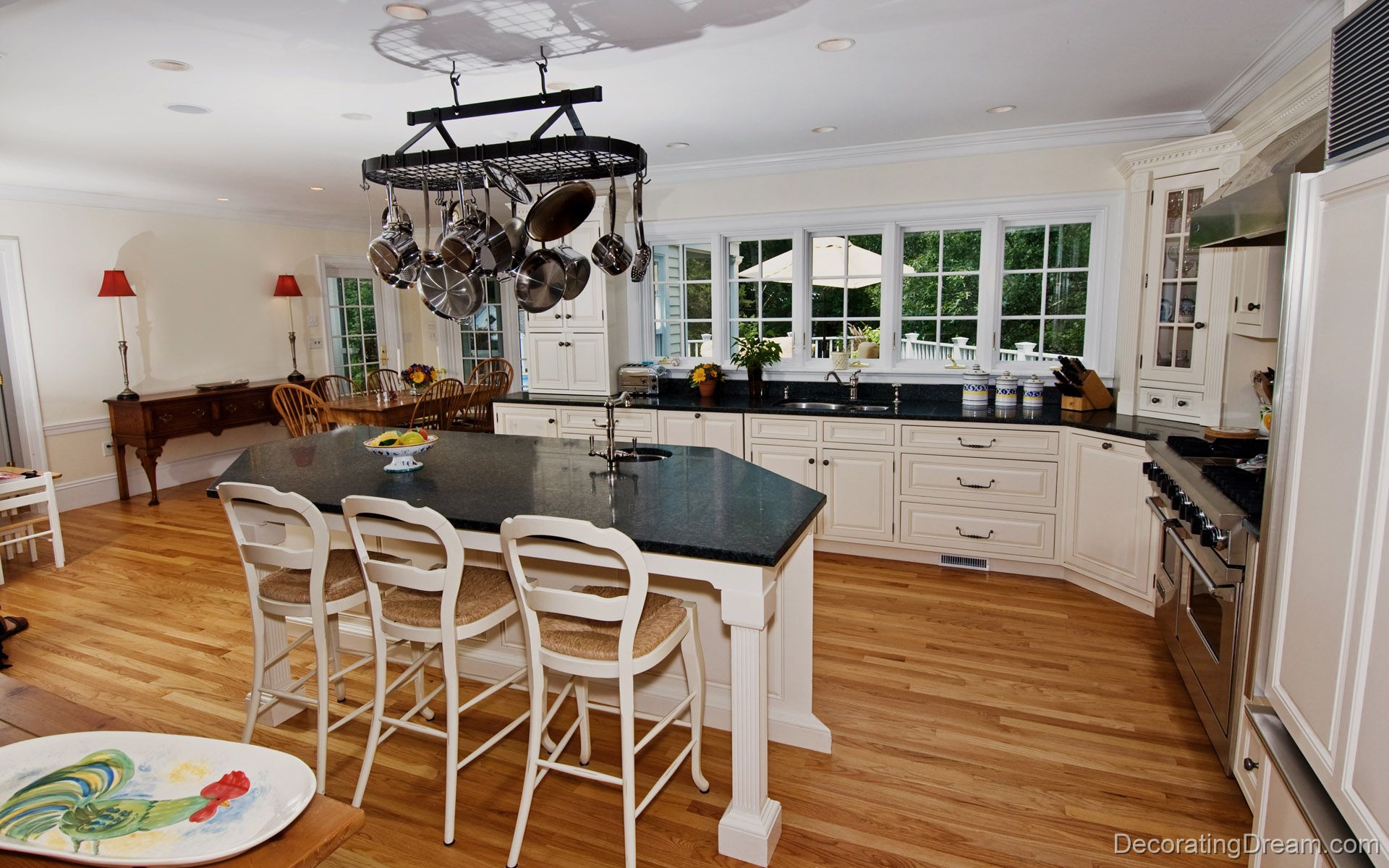 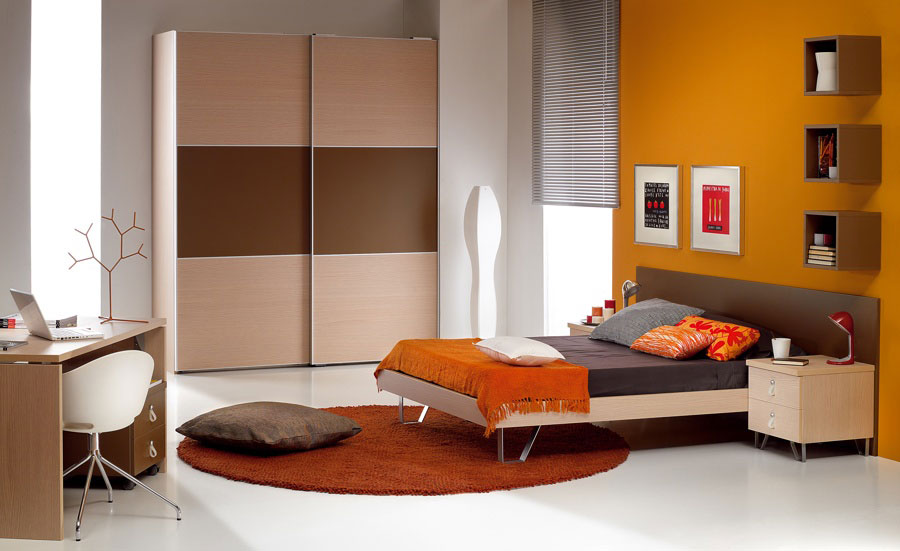 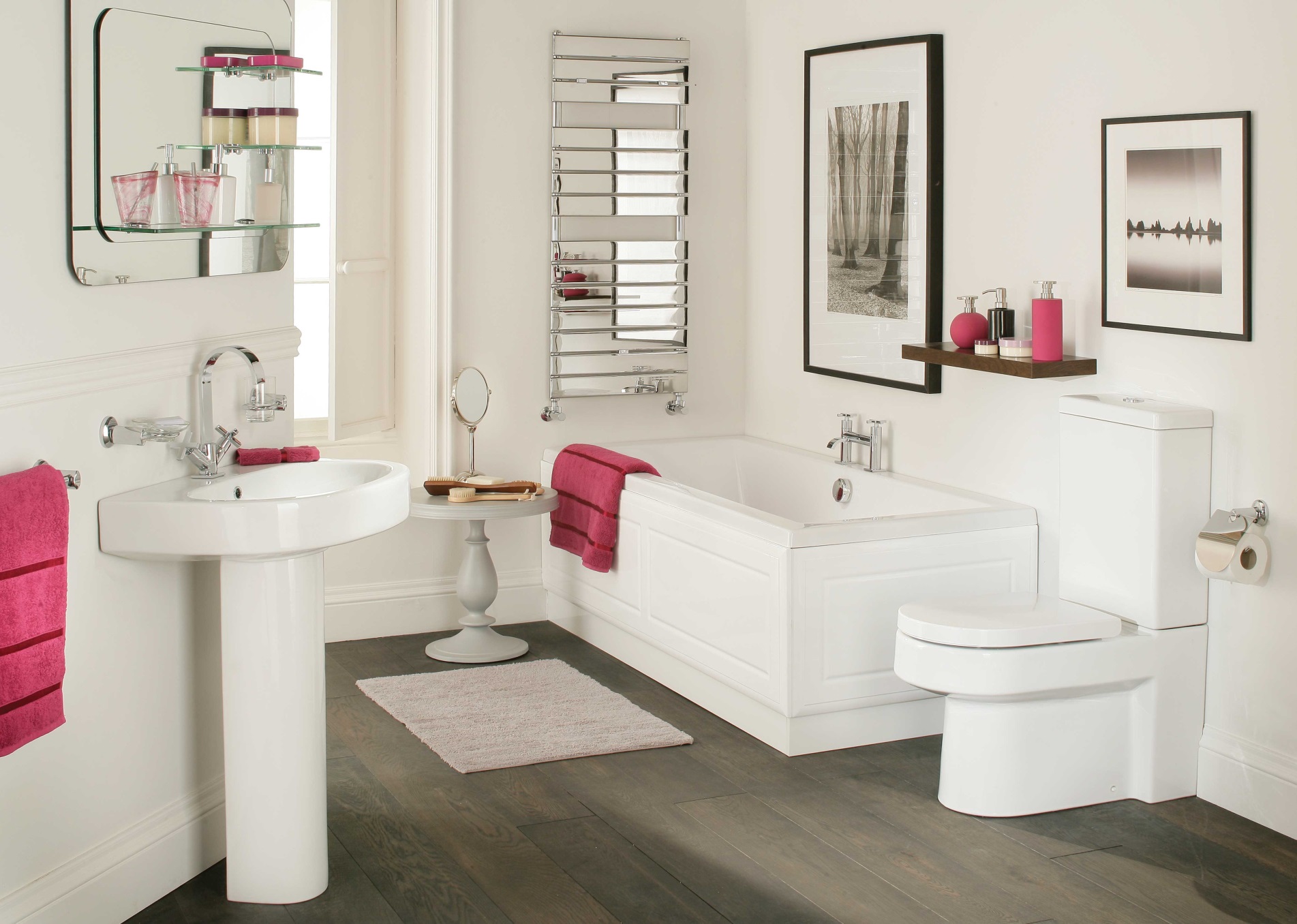 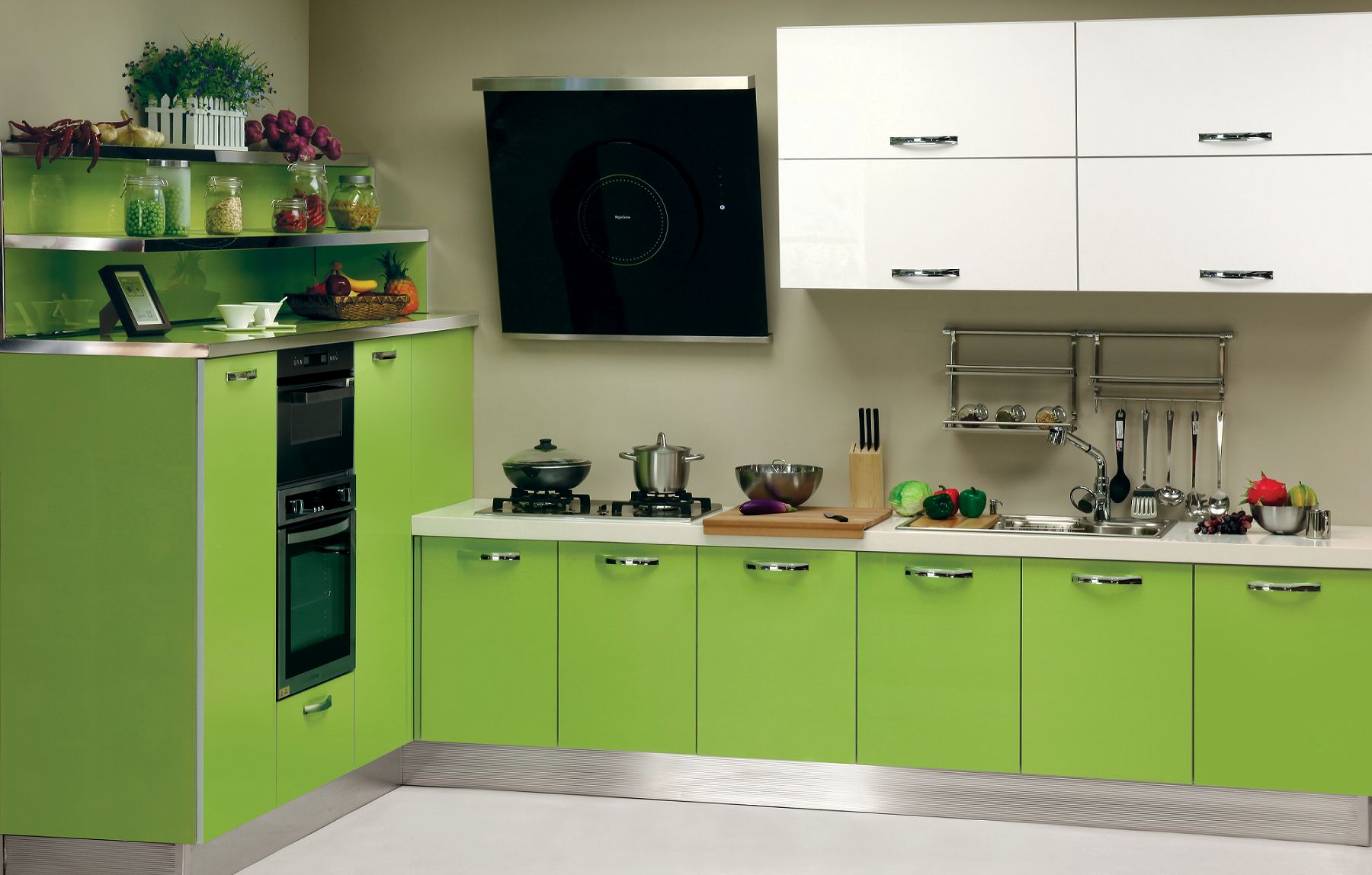 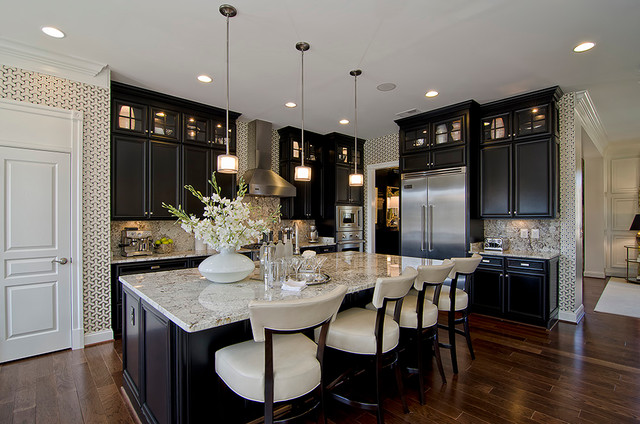 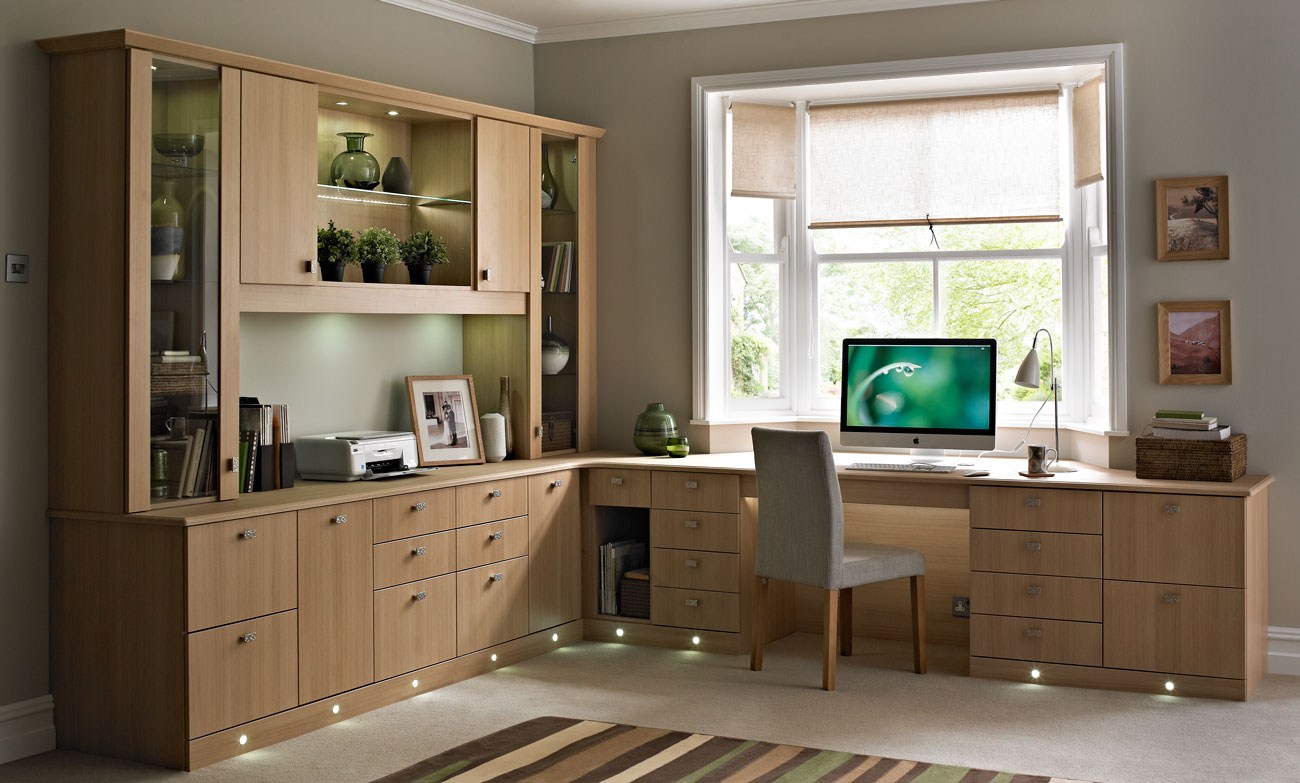